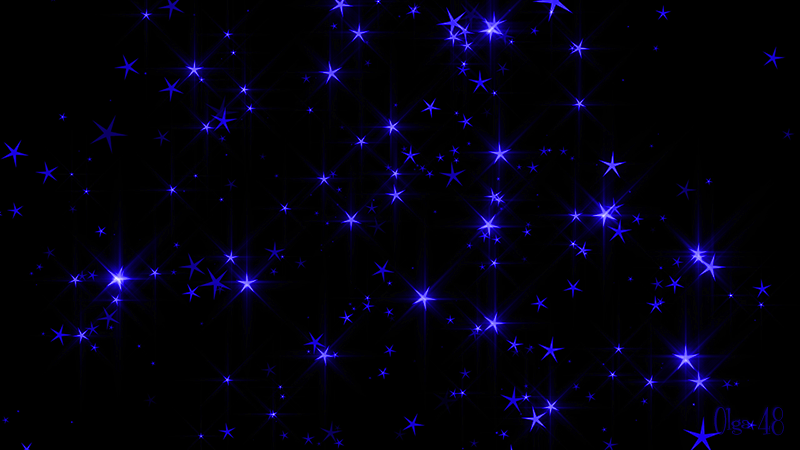 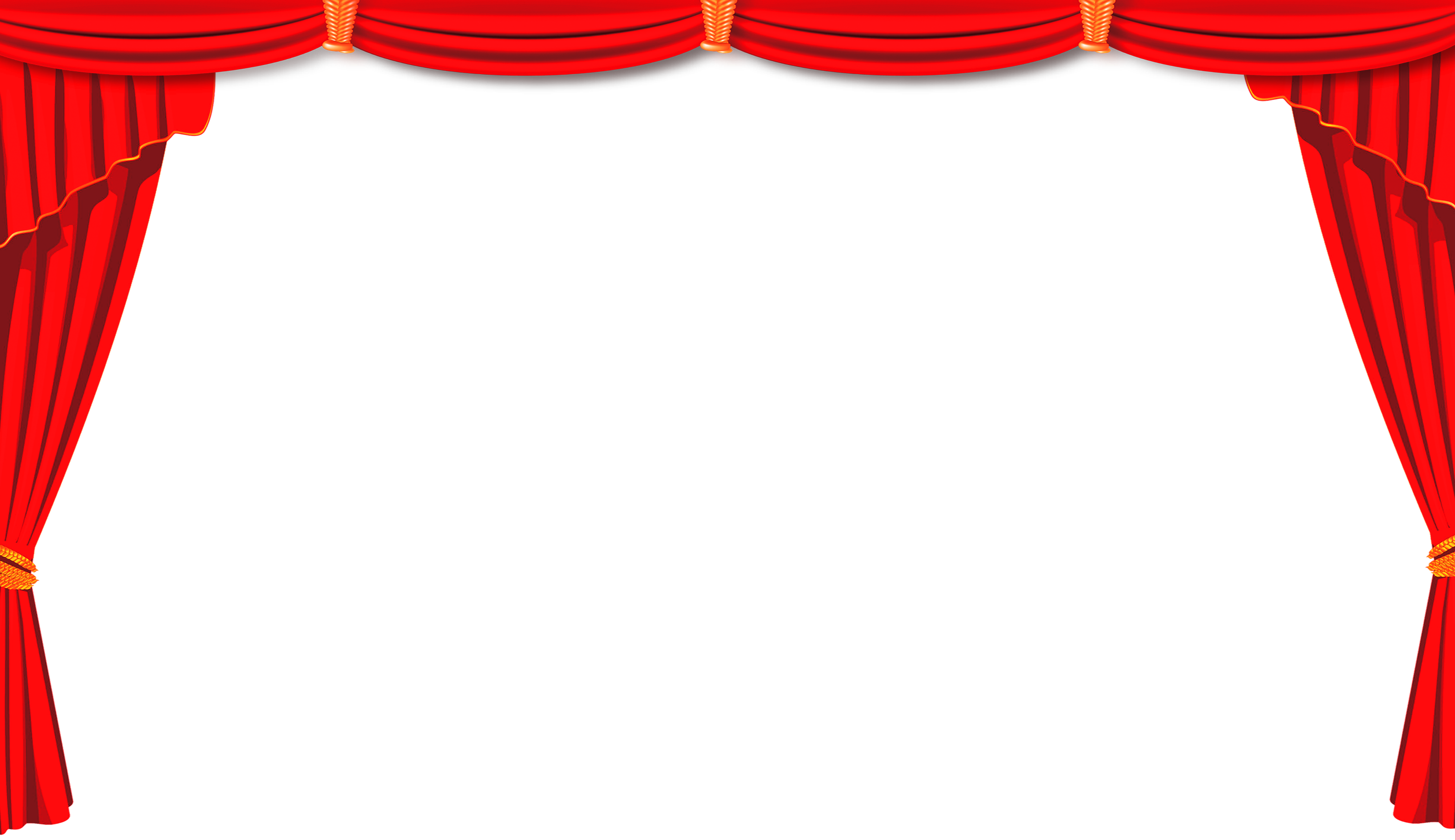 Употребление наречий 
再 и又 （例：
你再听一遍。/
他又说了一遍。）
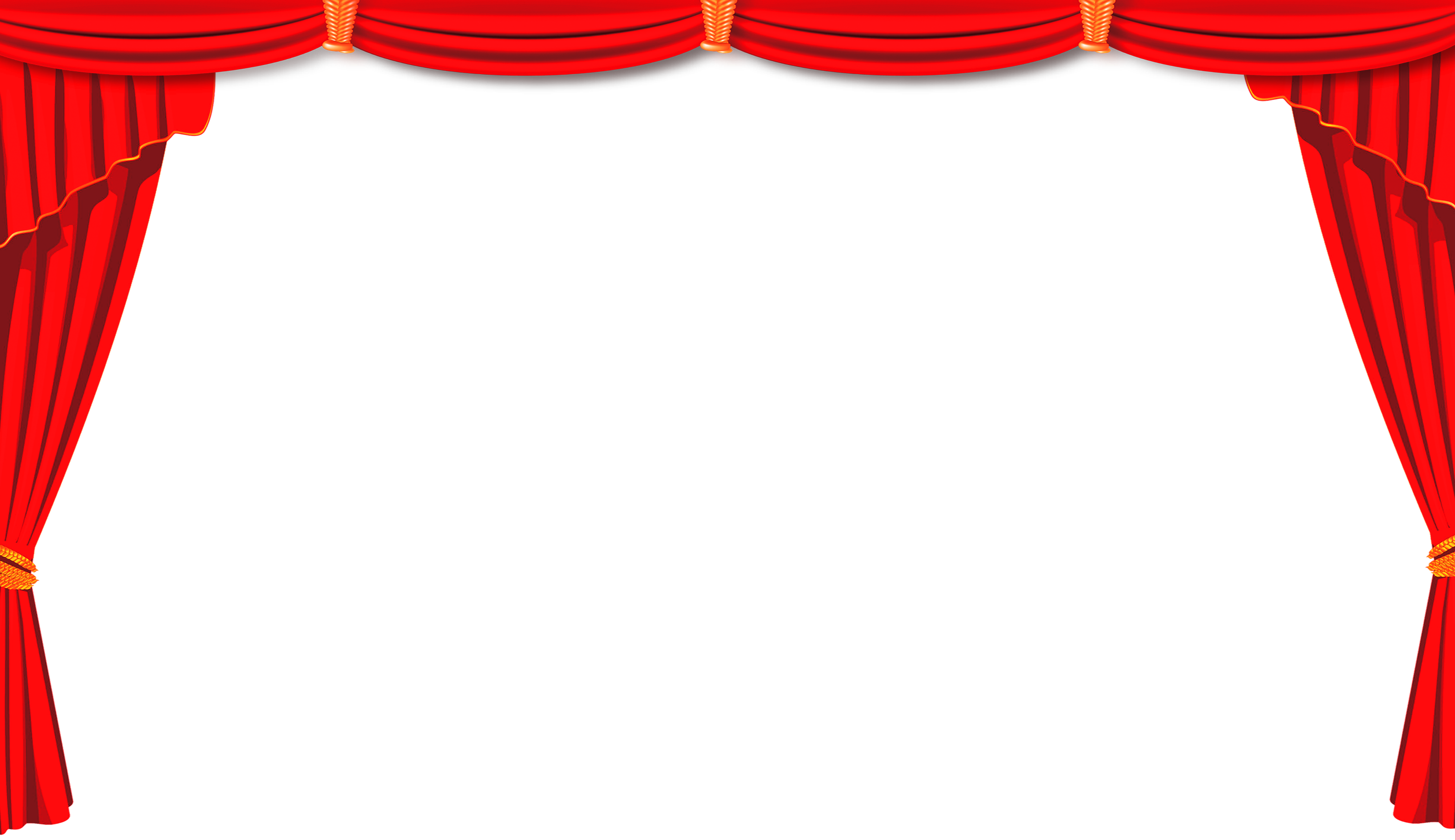 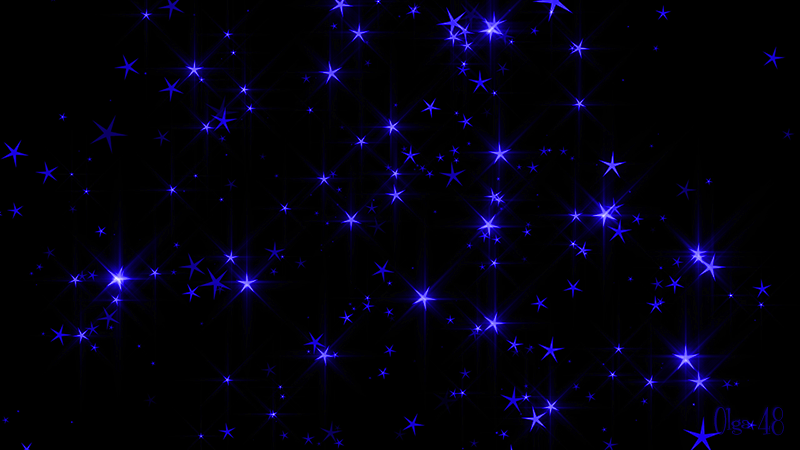 Употребление 
наречий 再 и 又 。
Давайте повторим глаголы чувств и восприятий  
看，听，说， 读，写，唱，拿!
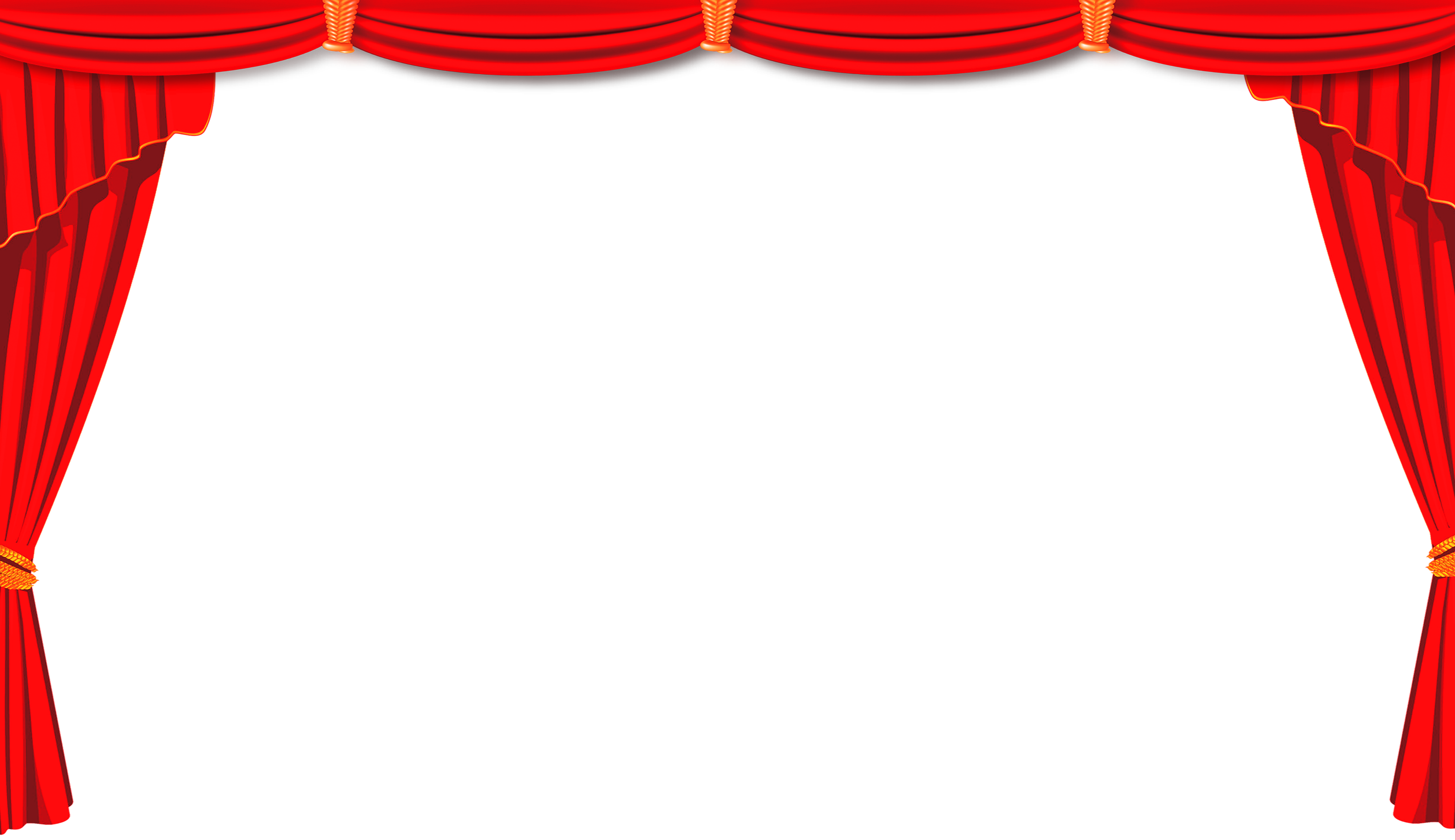 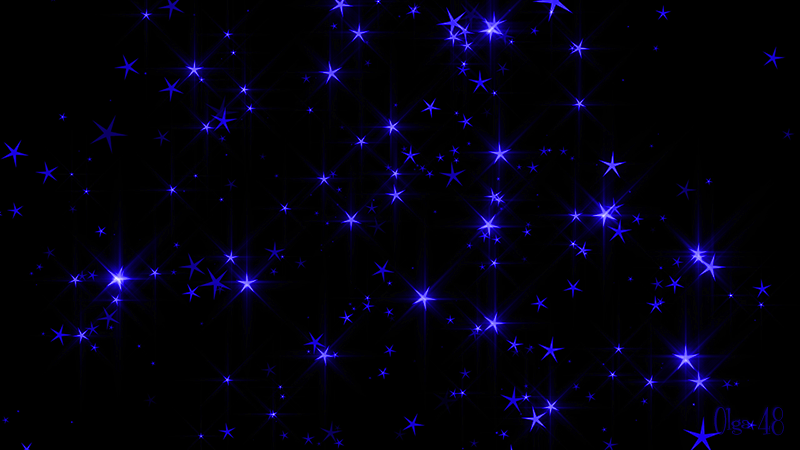 Наречие 再 переводится «снова, еще раз» и относится к будущему времени. 

Наречие 又 имеет перевод «снова, опять», но относится к прошедшему и настоящему времени. Структура может выглядеть так:
 субъект+再/又+глагол+ объект。 

Примеры: 请再吃一点儿吧/昨天他又迟到了。
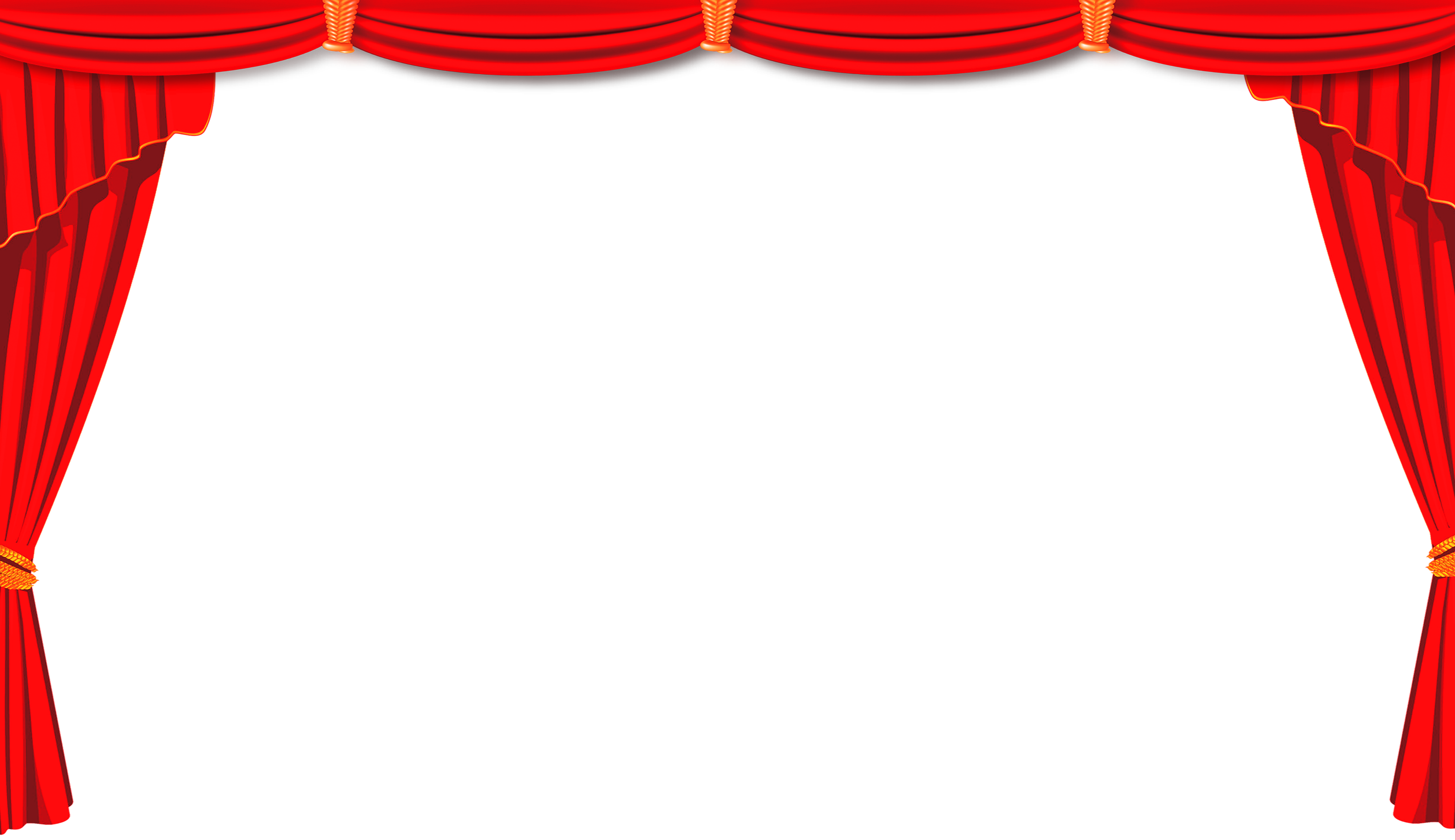 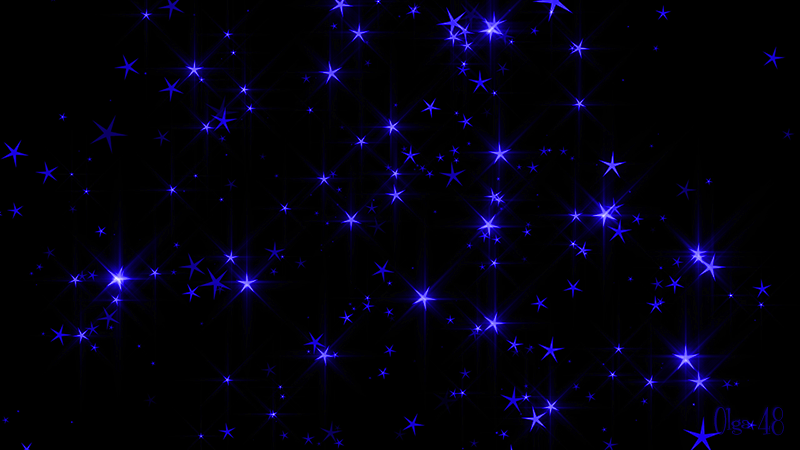 Задание: 
вставьте в предложение 再 или又  и объясните употребление: 
我们（又/再）开一瓶可乐吗？
他（又/再）来喝点儿咖啡。
昨天 （又/再）得下雪！
他昨天见了一次，今天(又/再)见到了。欢迎下次（又/再）来!
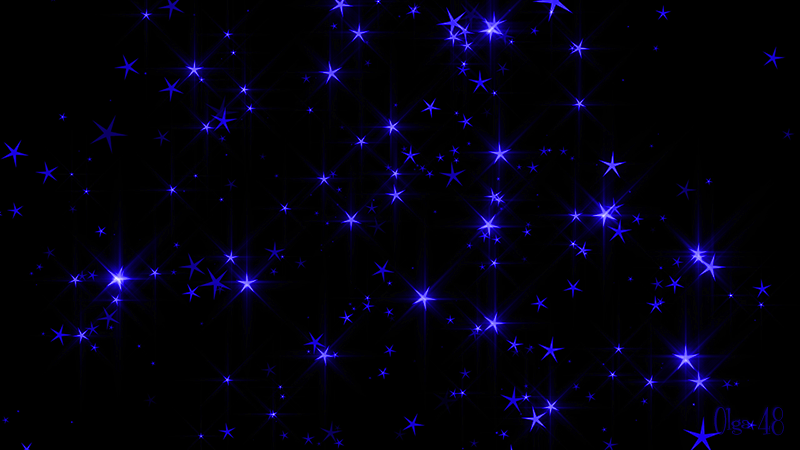 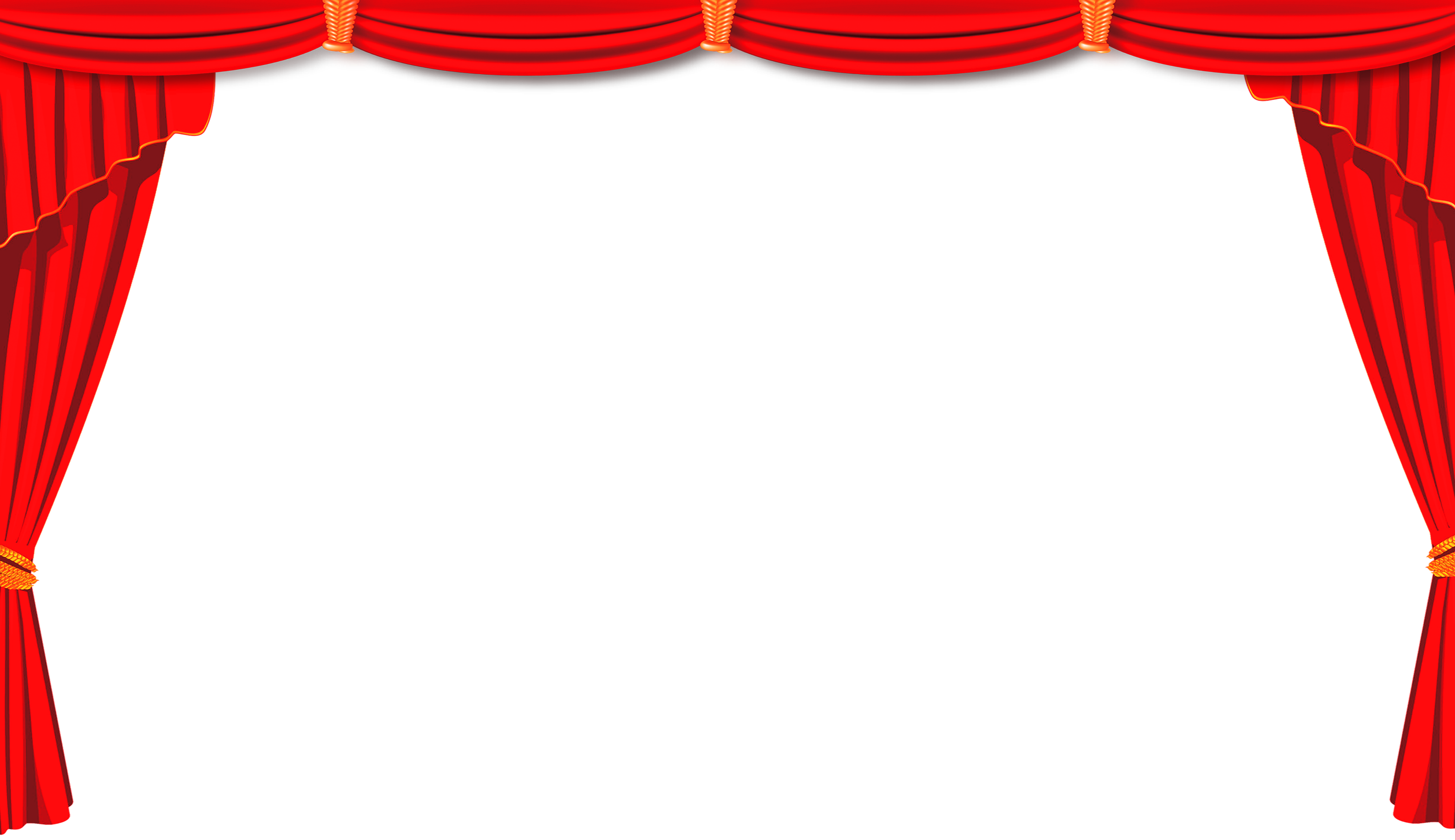 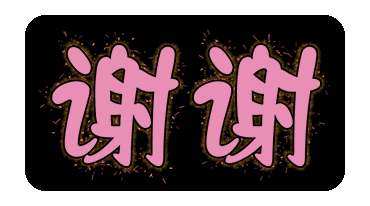